Thursday 11th June
Daily Timetable
Daily exercise
French
Spelling
Writing
Maths
R.E – Miss Sloan (slide 9)
Daily exercise
Cosmic Yoga (on anytime) https://www.youtube.com/watch?v=flK2Nasd-AI
Why not try some Yoga, they do all different themes. Pick one that you like.
French
Spelling
I am learning to use various spelling strategies.
Choose 10 of your spelling words to diacritically mark.
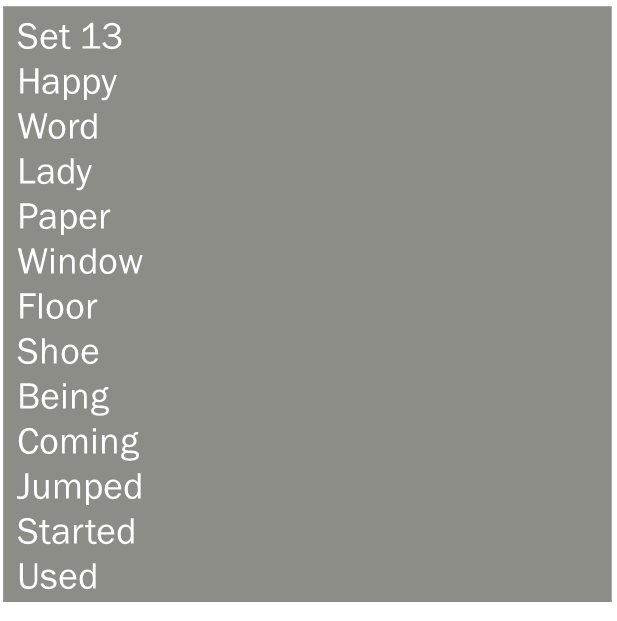 Writing
L.I – we are learning to use our notes to create an informative leaflet. 

I have attached in the Writing Channel in a word Document how to complete this task.
Or it is below on the blog.
Maths Starter
Complete a speed tables sheet or hit the button on either the 6,7,or 8 times table.
Maths
We are going to look at Grand Designs number two.  You have created some super floor plans for your house but now we need to think about flooring.
I have attached the maths sheet below in the blog or you can find it in the maths channel on teams.

https://www.bbc.co.uk/bitesize/articles/zbcnf4j

The video above explains perimeter.
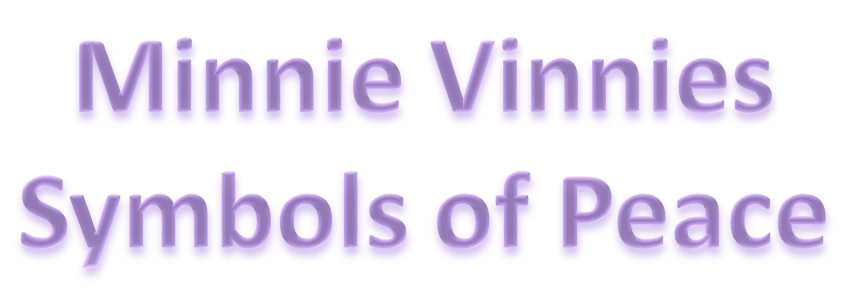 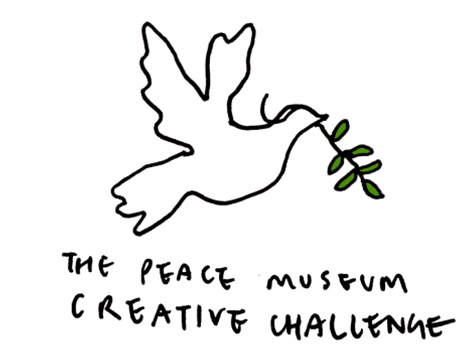 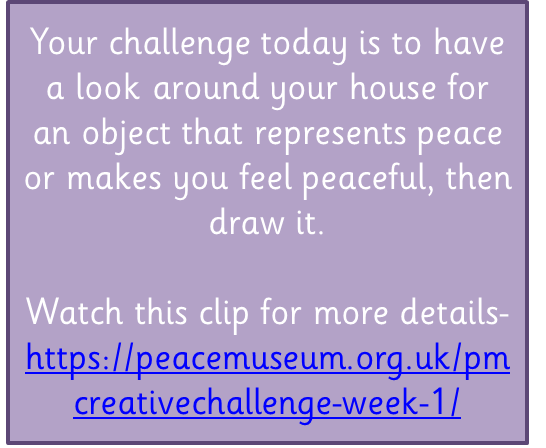 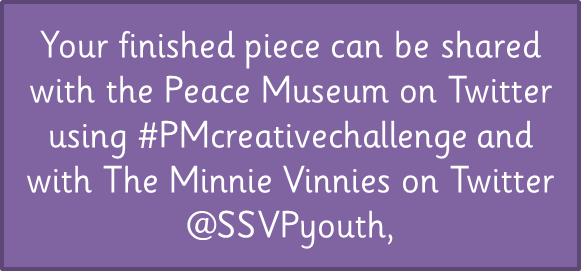